Mental maths warm up Y6s
6 x 4 x 10 = 

992 + 1,347 =

3/5 + 4/5 = 

768 x ___ = 0

         = 45 - 14

8.2 + 1.95 = 

300,000 + ____ + 70 = 390,070

7 x 19 =
Y6s ANSWERS
6 x 4 x 10 = 240

992+1,347= 2,339

3/5 + 4/5 = 7/5 or 1 2/5

768 x 0 = 0

         = 45 - 14

8.2 + 1.95 = 10.15

300,000 + 90,000 + 70 = 390,070

7 x 19 = 133
31
What I’m learning in Maths today
Complete the sentences. 







There are ____ ones, 
____ tenths, ____ 
hundredths and 
____ thousandths. 

The number in digits is _______________
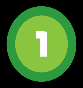 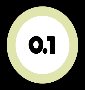 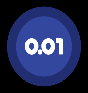 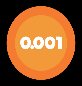 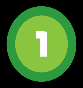 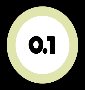 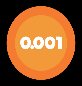 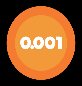 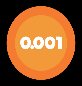 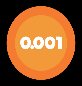 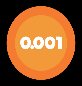 3.456
Make this number.
Write down the value of the 3 in the following numbers.
M     H Th       T Th     Th     H     T     U     .     Tths     Hths     Thths
0.53 	    

362.44 	       

739.8          

0.013       

3,420.98
Qasim says;
“The more decimal places a number has, the smaller the number is.”
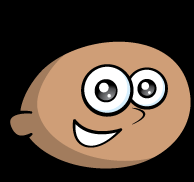 Do you agree? 
Explain why.
Four children are thinking of four different numbers. 
Yvonne: “My number has four hundredths.” 
Alex: “My number has the same amount of ones, tenths and hundredths.” 
Louise: “My number has more tenths and hundredths than ones.” 
Emily: “My number has 2 decimal places.” 

Match each number to the correct child.
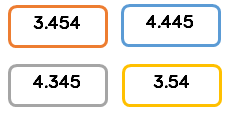 If you finished with time to spare, 
here’s an extension to finish.
Balancing Equations – Fill in the missing number
20   +   30   =   5   x   ____
____   x   4   =   Double 12
Half of 64   =   8   x   ____
3   x  12   =   4   x   ____
28 + 6 + 8 = ___ x 7
___ x 9 = ½ of 72